مراجعة عامة للفصل الاول
س1/ قسمي الشكل الى قسمين
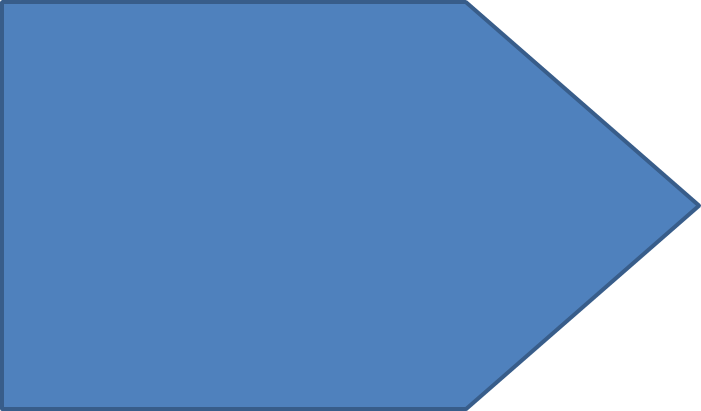 س2/ تطوع 5طلاب للاشتراك في عمل اجتماعي  حيث عمل كل طالب 5ساعات خلال خمسة ايام فكم ساعة يتطوع بها 11؟
س3/ اوجد حجم هرم ارتفاعه 17 مترا , وقاعدتة مربعة طول ضلعها 22مترا
س4/ حدد اذا كانت العبارة الاتية صحيحة ام خاطئة . واذا كانت خاطئة اعط مثال 
«اذا تساوى حجما منشورين مستطلين فإنة يكون لهما المساحة الكلية نفسها «
س5/ هرم رباعي : قاعدته على شكل مستطيل طولة 14 م, وعرضة 12 م, وارتفاع الهرم 7م.
س6/أوجد المساحة الجانبية والكلية لسطح هرم طول ارتفاعه الجانبي 18م, وطول ضلع قاعدته 11م.
س7/ كيف يمكنك استعمال ارتفاع هرم لإيجاد طول ارتفاعه الجانبي ؟
س8/ اوجد المساحة الجانبية لسطح العلبة اسطوانية قطرها 3بوصات , وارتفاعها 5 بوصات .
س9/ ركض فارس حول المضمار دائري مرتين, فإذا كان نصف قطر المضمار 25م, فما المسافة التي ركضها الفارس ؟

               أ} 314م                  ب}157 

                                      ج} 78.5                                         د}50
أرادت مها رسم جميع أوجه منشور ثلاثي .فما الاشكال التي ستظهر في ورقتها ؟ أ}     مربعان ومثلثان             ب}      مثلثان وثلاثة مستطيلات   ج}      ثلاثة مثلثات       د}  مثلث , وثلاث مستطيلات
مخروط: قطر قاعدته 12م, وارتفاعه 5م.
هرم قاعدته مستطيلة الشكل , بعدها 18 بوصة ×30 بوصة, وارتفاعه 36 بوصة , أي مما يأتي اقرب إلى حجم الهرم بالأقدام المكعبة ؟أ}  2.5 اقدام مكعبة           ب}  3 اقدام مكعبة ج} 4 اقادم مكعبة                د} 5.5 اقدام مكعبة
منشور مستطيلي {متوازي مستطيلات طوله 12سم , وعرضة 4سم , ومساحته الكلية تساوي 576 سم , فما ارتفاعه ؟